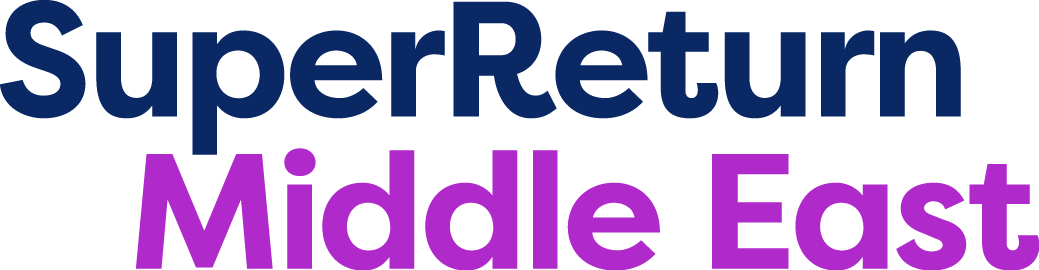 SuperReturn Middle East 2023 (14th – 16th October)
c/o Shiela Alnaazer
The Ritz Carlton, Dubai International Financial Centre
P.O Box 482032
Gate Village, DIFC
Dubai, United Arab Emirates
Your name
Company name
Box XX of XX
Your contact number